Русский язык
Что проверяем в  корне ?
«Хочешь альпинистом стать – иди в горы
Хочешь грамотным быть – учись думать и мыслить»
травка       земля                грядка

сердце                 радостный                     дождь

весна          зеленая             солнце
Тема урока
Что проверяем в корне?
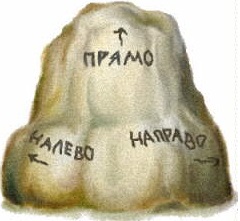 Дуб зеленый над холмом,
А под дубом стоит дом.
В доме буковки живут,
Нас к себе они зовут.
Гласные и согласные
Бывают такие опасные!
Звук очень ясно слышится,
А буква другая пишется.
Ужас .ный    прекрас .ный    прелес.ный    ус.ный интерес.ный     опас.ный   вкус.ный     лес.ница капус.ный   пас.бище
прелестный                                    ужасный
устный                                              прекрасный
лестница                                            интересный
капустный                                        опасный
пастбище                                           вкусный
У хорошей сказки счастливая развязка.
Спасибо за внимание.